OFICINA DE ATENCIÓN AL USUARIO INSTITUTO TECNOLÓGICO DEL PUTUMAYO 
RESOLUCIONES Nros. 0316/2015 - 0070/2016
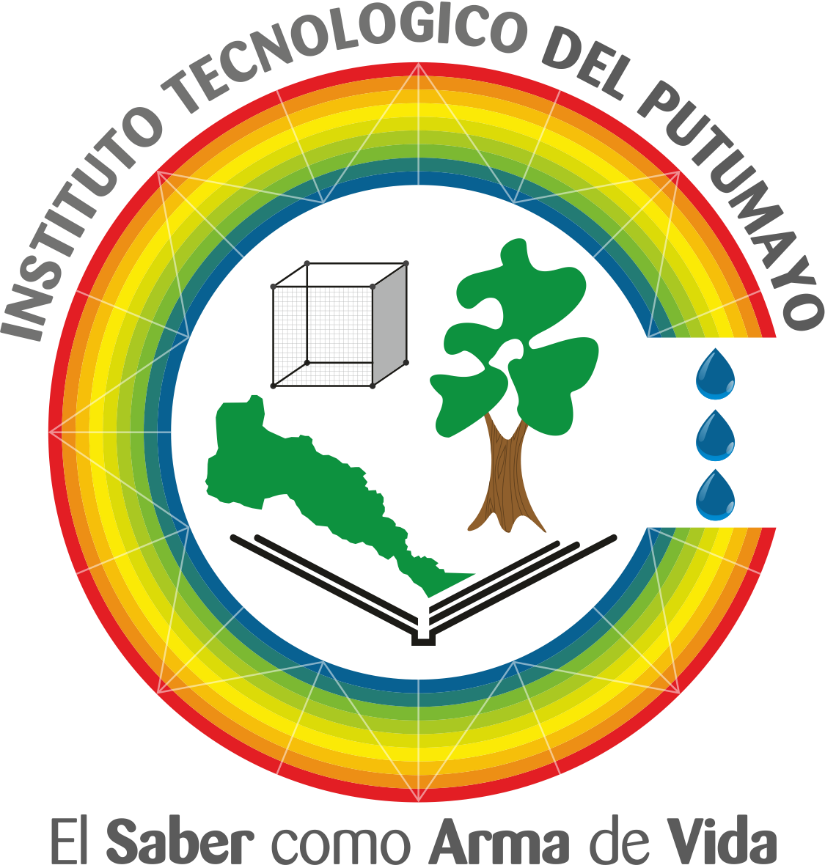 Rector
Miguel Angel Canchala Delgado
Rector (e)

Vicerrectoría Administrativa 
Carlos Fernando Cuellar Martínez
Vicerrector Administrativo

Oficina de Atención al Ciudadano 
Responsable Martha Judith Pérez
Apoyo a Vicerrectoría Administrativa

Documento Elaborado por: Angela Yolima Bermeo Navia
Apoyo a Vicerrectoría Administrativa
INFORME MENSUAL DE PQRSD NOVIEMBRE DE 2019
TOTAL PQRSD RECIBIDAS POR LA OFICINA:
A través de la oficina de atención al ciudadano en el mes de Noviembre de 2019 se recibieron 146 requerimientos por el canal de atención presencial, 73  por el canal virtual y 136 a través del canal telefónico, para un total de 355 PQRSD,  garantizando el registro del 100% de las PQRSD recibidas en el canal presencial y el oportuno redireccionamiento a las dependencias competentes para el tramite pertinente.
Los correos electrónicos atencionalusuario@itp.edu.co y  notificacionesjudiciales@itp.edu.co , se encuentra activo las 24 horas, no obstante las peticiones, quejas, reclamos y notificaciones enviadas por estos medios se gestionan en horas y días hábiles, una vez verificado  se constató que en el mes de Octubre de 2019 a través del correo de notificaciones se recibieron dos (02) requerimientos y/o notificaciones,  y al correo de atención al usuario llegaron setenta y un (71) PQRSD, por la línea móvil 3103310083 de atención al ciudadano se atendieron ciento veintiún (121) llamadas entre realizadas y recibidas, dónde se brindó información tendiente a la oferta académica, fechas de matriculas, valores de pago para diferentes tramites Institucionales, información de respuestas a solicitudes, información para contactar a otras dependencias y orientación sobre temas y servicios que son competencia del ITP.
TIPOLOGÍA O MODALIDADES
Para interpretar y aplicar el tipo de solicitudes recibidas se tendrán en cuenta las siguientes definiciones: Peticiones; Quejas; Reclamos; Sugerencias y Denuncias, de acuerdo a la Resolución No.0070/2016.

PQRSD RECIBIDOS POR EL CANAL PRESENCIAL
Durante el mes de Noviembre de 2019 la tipología más representativa fue las peticiones de interés particular con 98 solicitudes correspondiente al 67%, el cual contempló diversos temas tales como: Solicitud de documentos requeridos para ascenso categoría profesor titular Solicitud certificado laboral, Solicitud reubicación laboral, Solicitud apoyo salida a Bogotá ,Información proceso electoral, Solicitud materiales embellecimiento instalaciones tipo, Reclamación listado de admitidos al cargo de rector, Solicitud de información, Solicitud préstamo área de cocina, Cancelación materia, Solicitud permiso por incapacidad médica, Información minuta municipios valle del guamuez y puerto asís, Solicitud de jardín botánico, Solicitud de copia física o magnética de documentos,, Solicitud de conciliación, Levantamiento medica cautelar del señor Álvaro Adrián izquierdo, Solicitud auditorio- día 17 de octubre , Solicitud apoyo para salida academica, Solicitud préstamo escenario deportivo, Solicitud reintegro de matrícula- Oscar Gabriel nosa delgado, Solicitud devolución matricula generación e, Solicitud articulación al evento denominado tercera feria de emprendedoras, Derecho de petición- reajuste al cronograma de las actividades, Ajuste cronograma actividades del diplomado,
Solicitud de permiso- Fernanda Nallely Yoge, Solicitud permiso- Mercy portillo, Solicitud devolución matricula generación e, Solicitud información financiera., Derechos de petición relacionados con la elección del récor, Derecho de petición- solicitud de información, Solicitud devolución matricula icetex, Solicitud de horario para laboratorio de materiales de construcción y autorización de ingreso a laboratorio. Tutela-2019-00083- Hernán Burbano Hernández, Solicitud retiro del programa gestión empresarial, Devolución icetex, Pago de hora catedra, Solicitud de continuar estudiando y ser beneficiario de generación e, Solicitud préstamo coliseo- 21 y 23 noviembre, Solicitud confirmar duplicidad de seriales de equipos, Solicitud de información -sobre queja con directivos- Mayra casanova Almeida, Solicitud de ascenso a la categoría de profesor titular. Anillado , Acción de tutela- Erika Jazmín torres, Solicitud de permiso para plantación de árboles como parte de una actividad academica, Solicitud de reembolso pago de diplomado, Solicitud de transporte para visitas institucionales facultad de administración ciencias económicas y contables, Solicitud de viáticos para desplazamiento a visitas académicas, Solicitud permiso, Información sobre de resolución de docentes hora catedra, Solicitud validación de títulos, Solicitud de autorizar a la oficina de registro para que me haga el retiro en el sistema de información, Derecho de petición- responder de fondo varios interrogantes, derecho de petición- responder de fondo varios interrogantes, Solicitud necesidad docentes hora catedra periodo 2020-1, Apoyo logístico, Devolución de otro si de convenio, Solicitud de carpas, Derecho de petición- reparación directa- demandante: Olga becerra Chindoy, Solicitud devolución  valor de 47,000, Solicitud de auxilio de manutención para docentes catedráticos para desplazamiento a visitas académicas, Solicitud de aplazamiento de semestre, Solicitud de certificación de no ser notificada para jurado de votación, Solicitud adelantar exámenes finales, Solicitud permiso por calamidad doméstica, Solicitud sillas y alfombra, Solicitud minuta firmada y reintegro a favor del fondo Francisco José de caldas- convenio 454-2012, Solicitud minuta firmada y reintegro a favor del fondo Francisco José de caldas- convenio 578-2012, Proceso 2019-122-00 julio cesar Ordoñez rosas, Solicitud sala de computo, Solicitud de solución del sigedin académico aparece perdida, Solicitud aplazamiento semestre, Solicitud certificado de retención de industria y comercio año 2018, Solicitud alfombra roja, Solicitud averiguación de beneficio jóvenes en acción., Solicitud dos puntos en la semana universitaria, Solicitud de  homologación, Solicitud de copia autentica del contrato 0128 del 19-12-2015, Solicitud de copia/ resolución 359 de 2017- entre otras copias, Tutela 2019-00089 Julio Cesar Ordoñez, Tutela 2019-100401- Erika Jazmín torres higuera, Solicitud certificación laboral.
Otros (48) equivalente al 33%,  que hace referencia a:

Renuncia irrevocable, Denuncia contra rector-vicerrectora academica-Alexander escobar- Miller Obando, Invitación- sembrando verdad, Información sobre la inasistencia a clase, Permiso académico, Invitación tercer consejo departamental de política social, Invitación a participar en el desarrollo de la feria de talentos, Reunión extraordinaria de la subcomisión de concertación de políticas salariales y laborales, Diligenciamiento de formulario página web diagnóstico de catedra de estudios afrocolombianos, Convocatoria encuestadores, Entrega de e-1, Portafolio para practicas empresariales, Reclamación listado de admitidos al cargo de rector, Situación academica, Invitación a evento 3 feria artesanal y empresarial de las mujeres, Paz y salvo crédito con banco popular, Solicitud terminación anticipada de carga academica  de catedra, Invitación reunión comité pedagógico local del programa de formación en gobernanza territorial indígena, Vacantes para práctica profesional, Invitación sesión extraordinaria mesa de familias primera infancia- fiad, Invitación cuarta sesión comité proyecto de vida de responsabilidad penal., Invitación a celebrar jornada por la defensa de la vida y la paz, Requerimiento para la adopción de mecanismos de prevención y atención en casos de violencia sexual y de genero al interior de la institución, Invitación inauguración juegos de la Orinoquia y la amazonia, Invitación capacitación derechos humanos y empresa, Relación de lo contenido en disco duro- Juan David acosta, Conversatorio sobre educación interculturalidad., Invitación jornada de notificación de indemnización administrativas, Inconformidad por falta de salones, Resolución de devolución, Contrato tdse-scto-47-537-10-19, Devolución proyecto de 10 aulas, Invitación, celebración día del joven- oferta académica., Reprogramación fecha invitación tercer consejo de política social, Diagnóstico de CPU , Entrega de e-1, Guía de actividades en salida academica, Invitación capacitación reasentamientos humanos, Licencia de maternidad.
ACTIVIDADES REALIZADAS POR LA OFICINA DE ATENCIÓN AL CIUDADANO 
Noviembre DE 2019.

Se radicaron y direccionaron 146 PQRSD, registradas en la Oficina de Atención al Ciudadano por el canal de atención presencial.
Atención diaria mediante el mecanismo de servicio al ciudadano brindando información de manera personalizada y se contacta con los responsables de la información de acuerdo con la consulta, en el horario de atención establecido mediante Resolución No. 0070 articulo 13, de 8:00am a 12:00m y de 2:00pm a 6:00pm.    
Escaneo de documentos para diferentes dependencias.
Entrega de formatos para tramites financieros a estudiantes que solicitan devolución de recursos económicos.
Recepción de documentos para firma de rectoría.
OPORTUNIDAD DE REDIRECCIONAMIENTO A LAS PQRSD
En el mes de Noviembre de 2019, se dio oportuna remisión a las 146 PQRSD, radicadas en la oficina de atención al ciudadano a través del canal presencial, las cuales se direccionaron al personal de las diferentes dependencias administrativas o académicas, los jefes de oficinas, los coordinadores de los grupos internos de trabajo, los docentes y en general, los funcionarios que por delegación se le haya asignado la competencia para decidir, según la materia objeto de la petición, queja, reclamo, sugerencia o denuncia están obligados a responder de manera oportuna dentro de los términos de ley.
GRACIAS
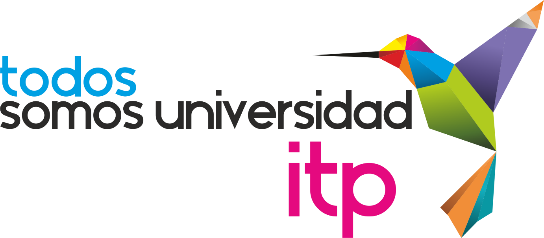